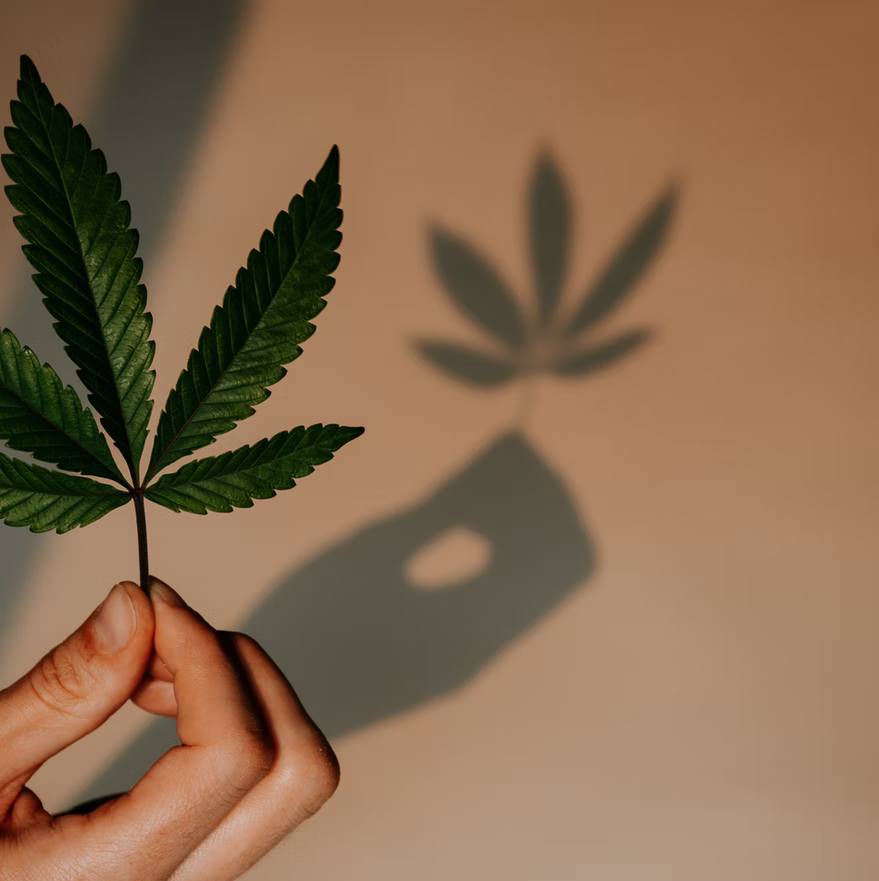 Cannabis Law & the Cannabis Lawyer
Cannabis Practice Group
September 21, 2022
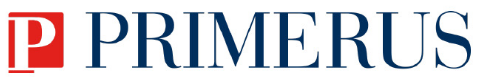 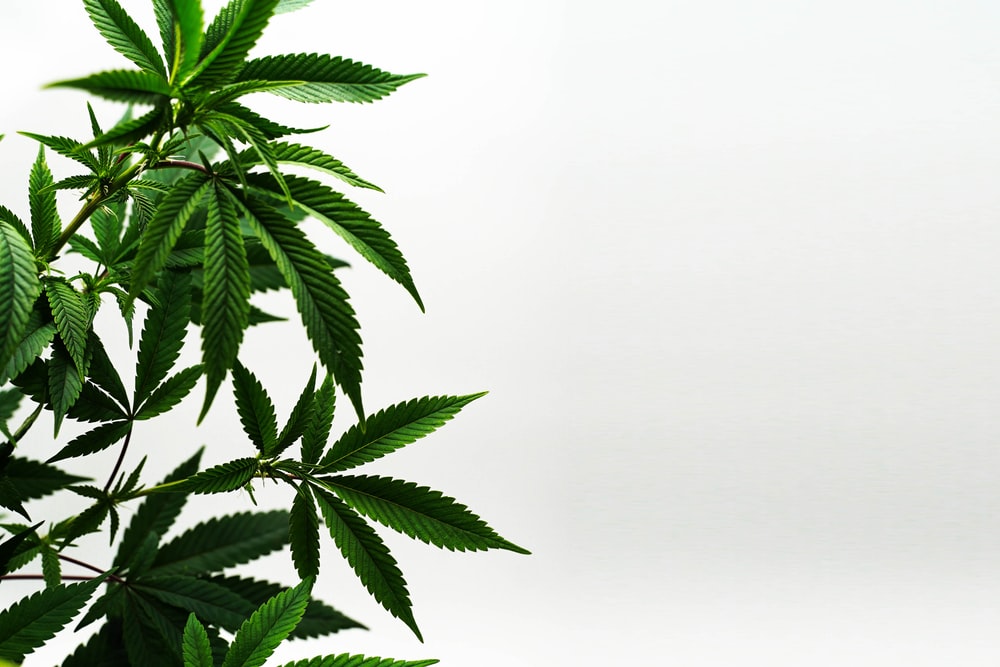 Cannabis Practice Group & Presenters
Eric Sleeper
Partner, Barton LLP
Carrie Ward
Shareholder, Earp Cohn P.C.
Michelle Mabugat
Counsel, Greenberg Glusker Fields Claman & Machtinger LLP
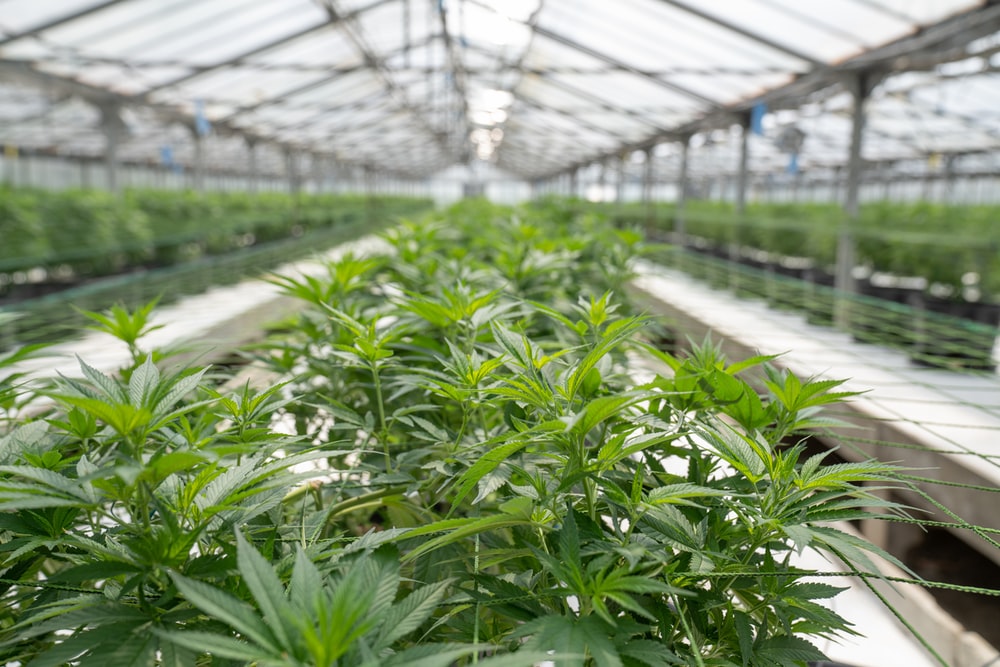 Why a Cannabis Practice Group?
Huge commercial growth in less than a decade
Worldwide sales of legalized marijuana alone topped $21 billion in 2020; projections show market growth rising above $100 billion by 2028
There has been an equally rapid growth of cannabis ancillary businesses and accessory products, including those infused with CBD, CBG, and/or CBN or developed through the cultivation of hemp with its ever increasing commercial and industrial uses
A very broad-based industry:
Plant-touching cannabis businesses – 
Cultivators
Lab Testers
Manufacturers
Distributors
Retailers/Dispensaries
Delivery Services
On-Site Cannabis Consumption Lounges
Why a Cannabis Practice Group? (cont’d)
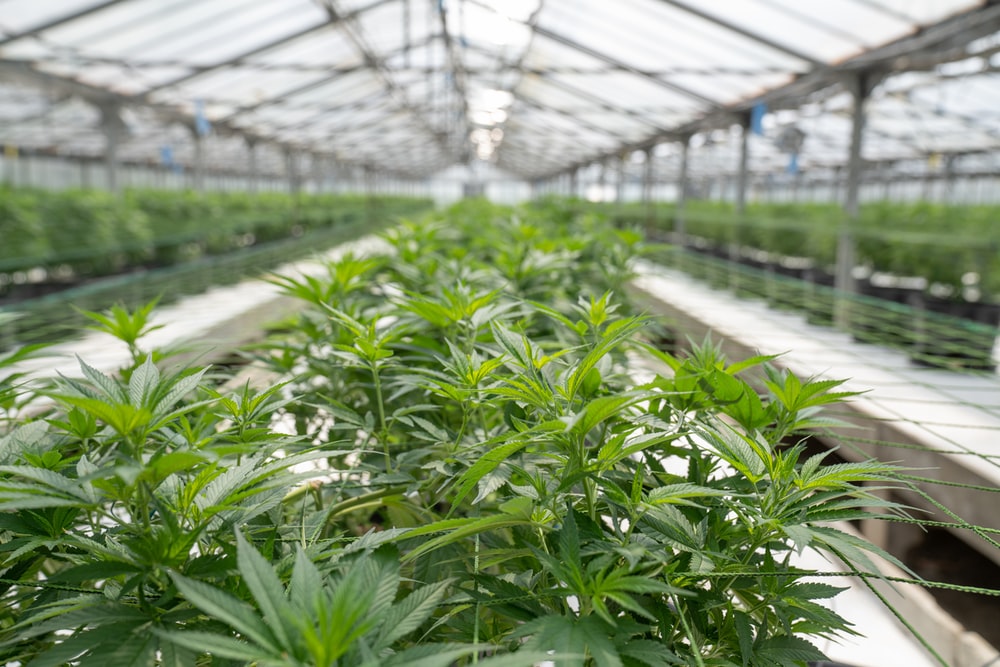 Non-touch ancillary/accessory businesses – numerous and growing annually; don’t face the licensing and regulatory hurdles of plant-touching companies; but offer the types of products and services that both cannabis and non-cannabis businesses and everyday people engage with regularly
Environmental
Construction
Packaging
Security
Marketing
Technology
Numerous Accessory Products
Infused Products (CBD, CBG, CBN)
Hemp-Based Products
Psychedelics
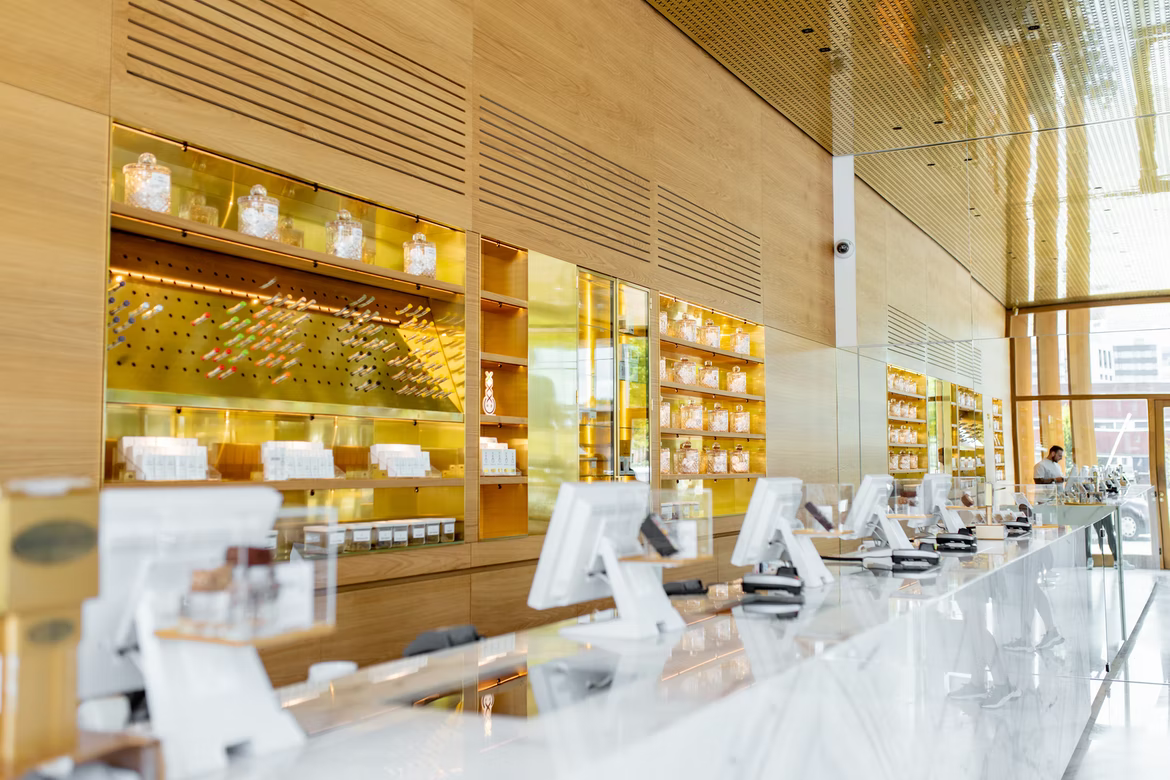 Diverse, Multi-Disciplinary Legal Services
Corporate
Corporate formation and structure
Public companies and SEC and other agency filings
Capital formation activities
Mergers and acquisitions
Partnership and operating agreements
Domestic and cross-border financing and merger and acquisition transactions
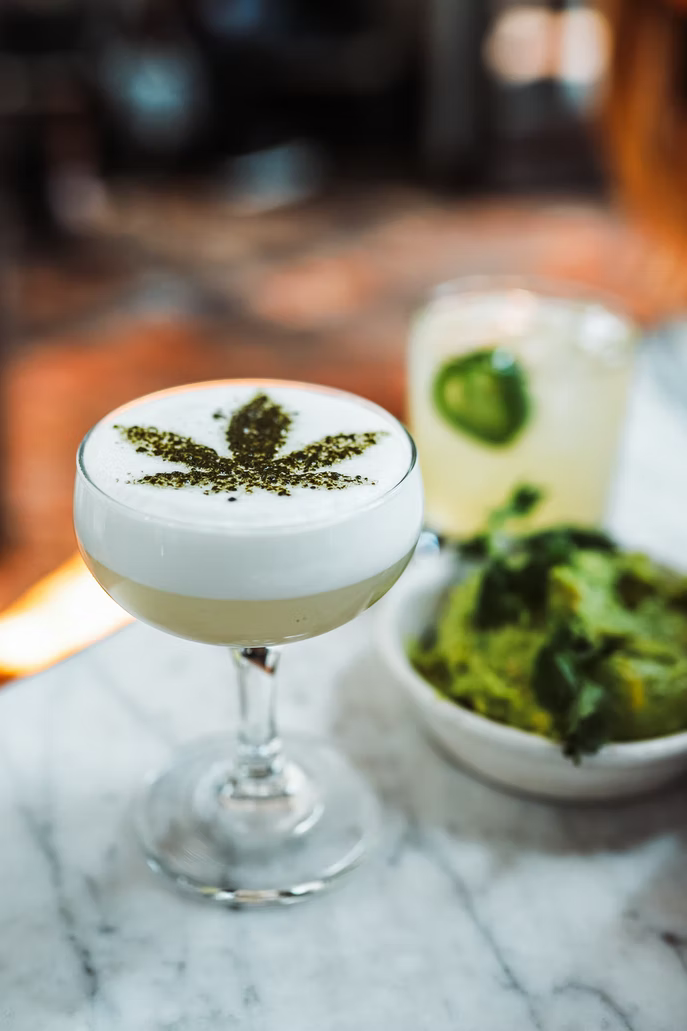 Diverse, Multi-Disciplinary Legal Services (cont’d)
Litigation
Civil matters, such as breach of commercial contracts or fraud/ misrepresentation
Products liability/manufacturing defects
Trademark and patent infringement
Employment-related claims
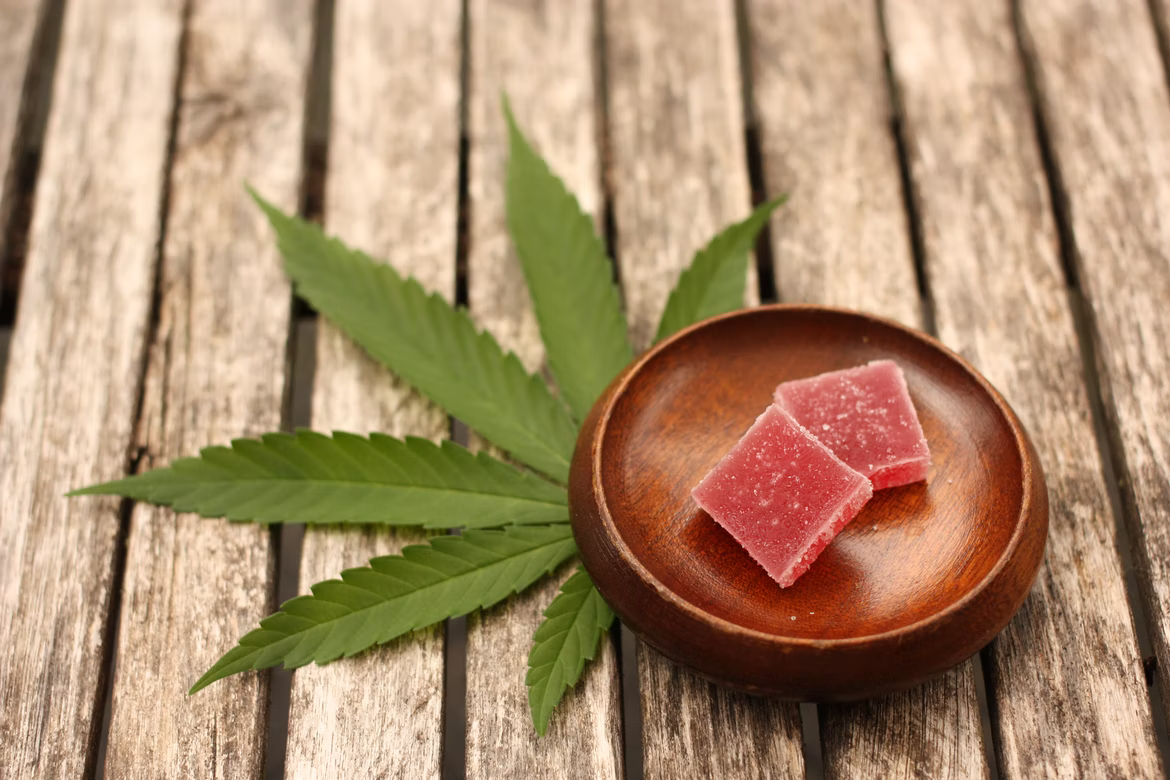 Diverse, Multi-Disciplinary Legal Services (cont’d)
Taxation
General planning and advice
IRS Section 280E
Real Estate and Construction 
Zoning and land use
Leasing and landlord/tenant matters
Intellectual Property
Trademarks and patents
Licensing agreements
Marketing and branding
Health Law
Hospital compliance; HIPAA
Labor and Employment
Workplace training
Non-compete 
Executive employment agreements
Insurance
Cybersecurity
Financial Restructuring and Bankruptcy
Information Technology and Management Software
Environmental Considerations
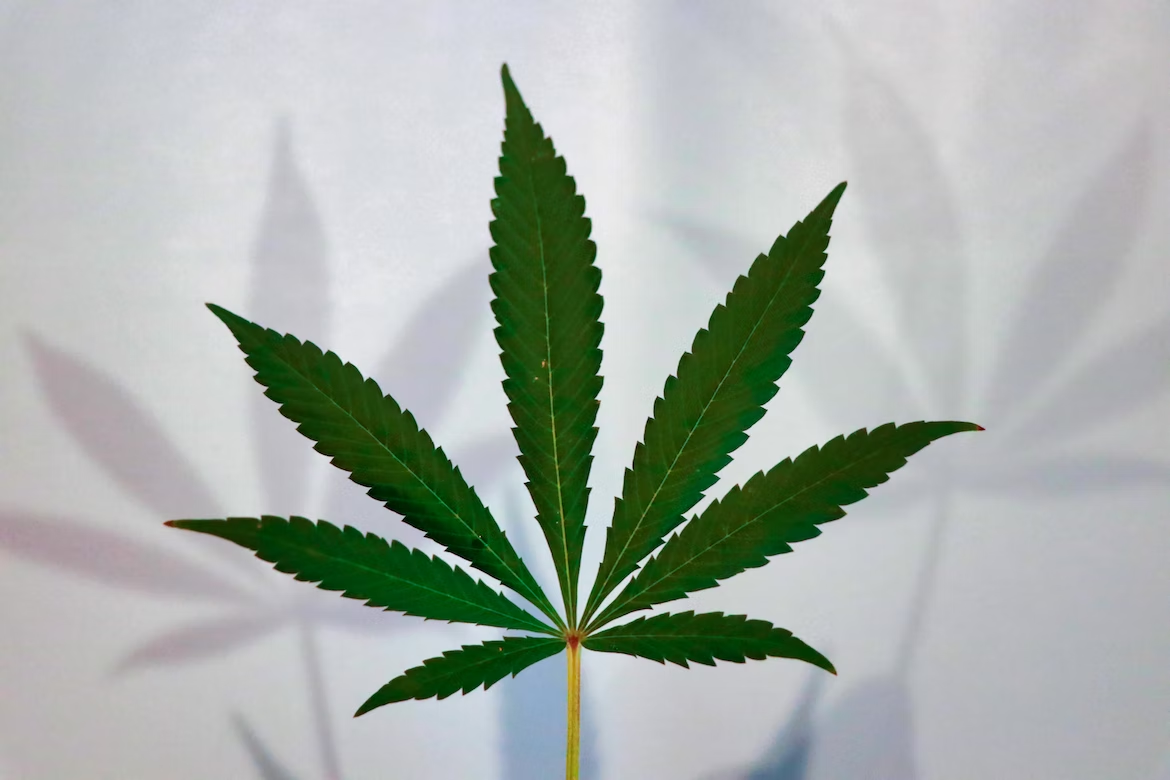 Cannabis Resources
U.S. Federal Cannabis Laws Generally
U.S. State Cannabis Laws Generally
U.S. State Cannabis Laws Generally
Cannabis Law Generally
International Laws & Markets
Online Magazines
Books
Cannabis Law Blogs
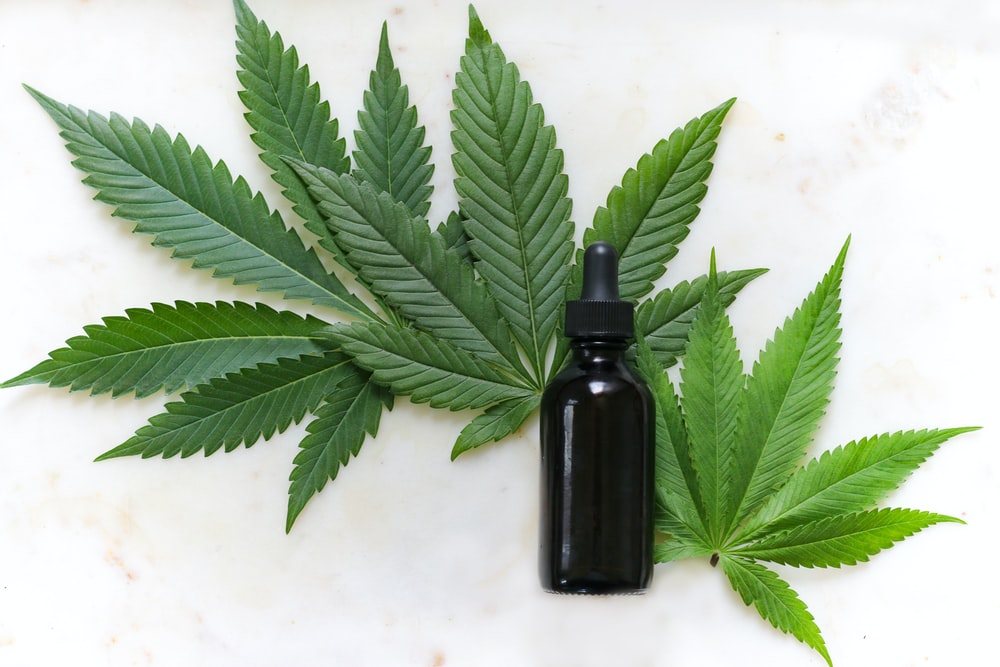 Questions?
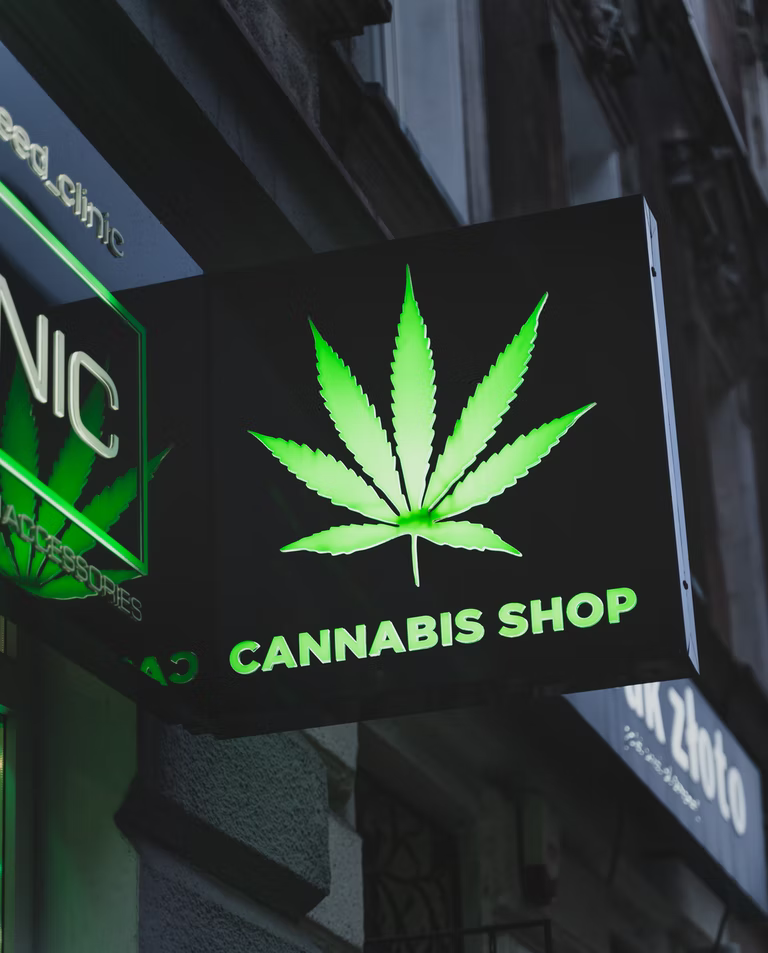 Eric Sleeper
Partner, Barton LLP
esleeper@bartonesq.com
bartonesq.com
Office: 212-687-6262
Cell: 609-203-5788
Carrie Ward
Shareholder, Earp Cohn P.C.
cward@earpcohn.com
earpcohn.com
Office: 856-354-7700
Michelle Mabugat
Counsel, Greenberg Glusker Fields Claman & Machtinger LLP
mmabugat@greenbergglusker.com
greenbergglusker.com
Office: 310-785-6845